Chapitre V: Architecture des réseaux mobiles et services Multimédia
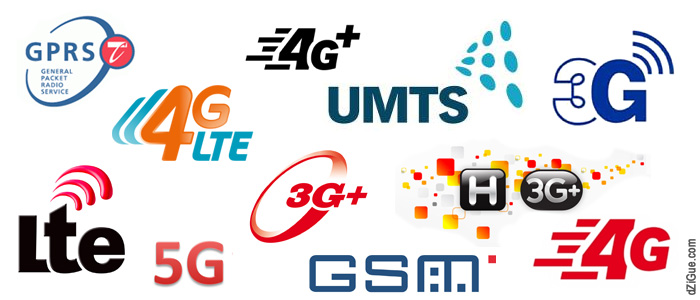 Dr.Hafs T.
Le concept de réseau cellulaire
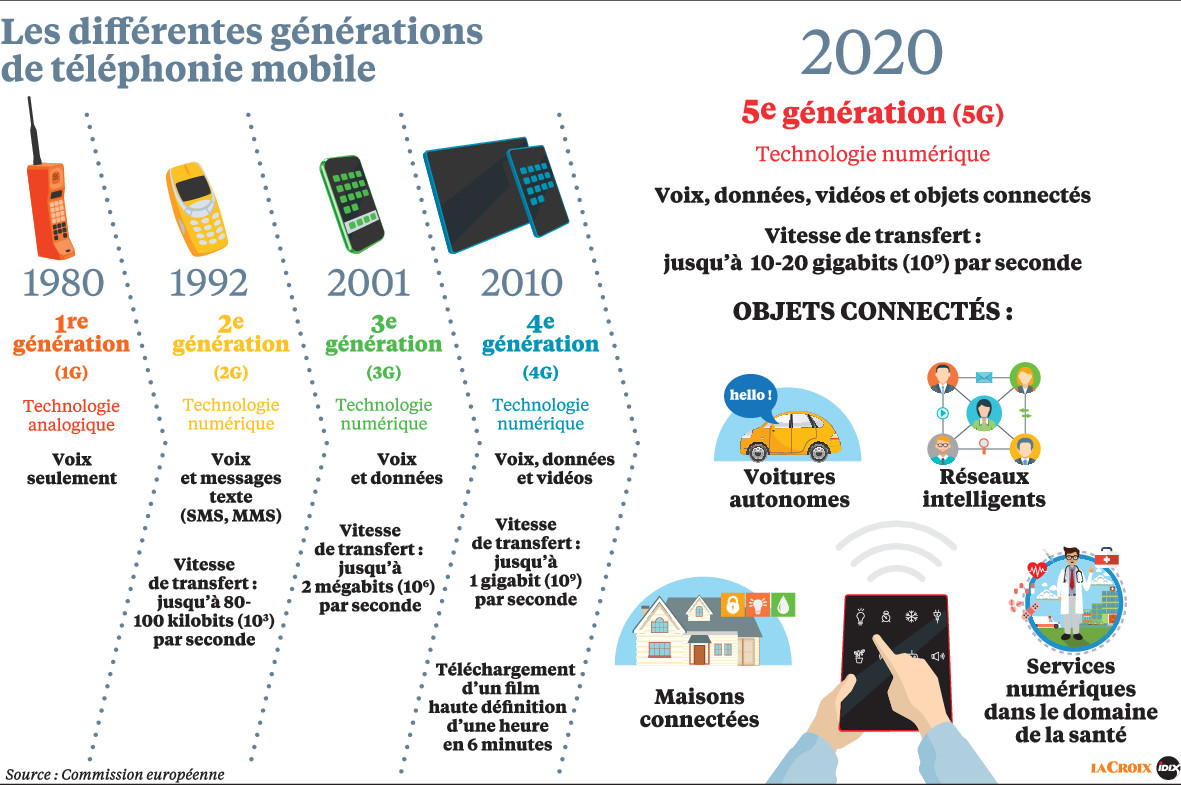 Le concept de réseau cellulaire
Concept de base:Division du territoire en cellulesPartage des ressources radio entre cellules
Cellule : unité géographique du réseau   Taille de la cellule variable suivant le relief, la densité d’abonnés…   Hiérarchie de cellules (macro-cellules, micro-cellules…)
Chaque cellule possède un émetteur-récepteur   Groupe de fréquences radio attribué à chaque cellule
Le concept de réseau cellulaire
Le principe de système cellulaire est de diviser la région couverte en de petites zones, appelées cellules. Dans chaque cellule, la station de base BTS a un certain rayon d’action, d’au maximum 36 Km, elle ne pourra communiquer qu’avec les mobiles présents dans cette cellule.
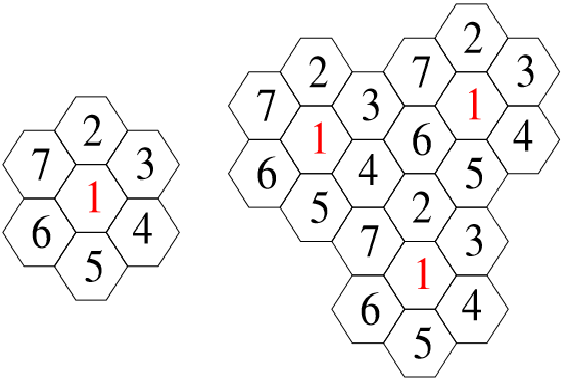 Le concept de réseau cellulaire
Les cellules sont modélisées par des hexagones. La conception d’un réseau cellulaire est basée sur les aspects suivants :
1-La topographie (bâtiments, montagnes, ...)
2-La densité de la population pour établir la taille de cellule                          (entre 0.5 et 35 km).
3-Deux cellules adjacentes ne peuvent utiliser deux fréquences similaires afin d’éviter les interférences.
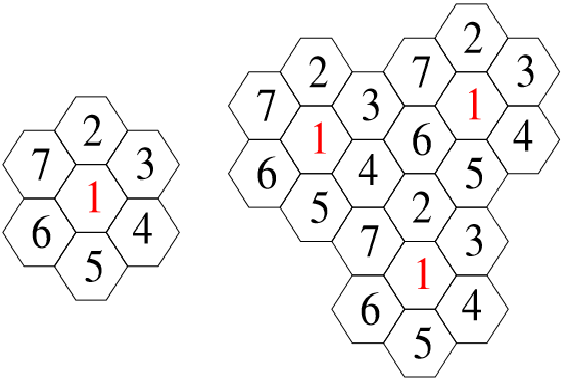 Le concept de réseau cellulaire
Suivant le relief, les portées des émetteurs sont différentes. La taille des cellules dépend également du nombres de communications simultanées à écouler.       (fortes atténuations et fort trafic en ville par petite cellule).
zone urbaine
zone rurale
zone suburbaine ou
axe routier
La réutilisation des fréquences
Comme le spectre de fréquences disponible (= ressource radio) et la portée des sites sont limités, on réutilise les mêmes fréquences sur plusieurs cellules.

Cette réutilisation se fait de manière à minimiser les interférences (co-canal et canal adjacent). Elle peut se faire suivant un motif ou non.
f3
f4
f2
f3
motif régulier
à 7 fréquences
f1
f4
f2
f5
f7
f1
f6
f5
f7
f6
Architecture générique d’un réseau cellulaire
Radio Access Network (RAN) :Point d’accès au réseau Gestion de l’interface air
Core Network (CN) :Réseau fixe assurant l’interconnexion avec les autres réseaux
Réseaux téléphoniques
Commutés
Réseaux cellulaires
d’autres opérateurs
RAN
CN
Réseaux de données
Architecture générique d’un réseau cellulaire
Le BSS (Base Station Subsystem)
MS : Mobile Station
La carte SIM (Subscriber Identification Module). C'est la carte à puce qui contient les informations relatives à l'abonné.
Le téléphone fournit les capacités radio et logicielles nécessaires à la communication.
BTS : Base Transceiver Station
C'est un relais radioélectrique qui contient les éléments radio (antennes, LNA, câbles, PA) et les éléments logiciels. 
BSC : Base Station Controller
Le BSC gère l'interface radio en commandant la BTS et le MS. Le BSC assure l'attribution et la libération des canaux radio ainsi que la gestion des transferts de communications.
Architecture générique d’un réseau cellulaire
▪ Le téléphone mobile ou la station mobile est définie par deux identités :
- Le numéro d'équipement, IMEI (International Mobile Equipment ldentity) enregistré dans la mémoire du téléphone mobile lors de sa fabrication.
-Le numéro d'abonné IMSI (International Mobile Subscriber ldentity) trouvé dans la carte SIM (Subscriber ldentity Module) de l’abonné.
Architecture générique d’un réseau cellulaire
PLMN: Public Land Mobile Network
Radio Access Network
Core Network
BSS: Base Station Subsystem
NSS: Network SubSystem
MSC: Mobile services Switched
        Center
VLR: Visitor Location Register
HLR: Home Location Register
AUC: Authentification Center
EIR: Equipment Identity Register
BTS: Base Transceiver Station
BSC: Base Station Controller
MS:Mobile Station
OMC: Operation and maintenance Center
PSTN: Public Switched Telephone Network
PLMN
Le sous système radio BSS                             (Base Station Subsystem)
Gérer l’accès au réseau via l’interface air
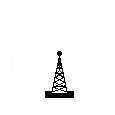 Base Station Subsystem
Network 
SubSystem
BTS: Base Transceiver 
        Station
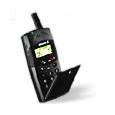 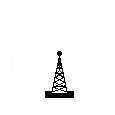 MSC
(contrôleur)
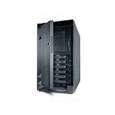 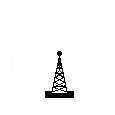 MS: Mobile       Station
BSC: Base Station
         Controller
Le sous système radio BSS                             (Base Station Subsystem)
BTS (Base Transceiver Station): station de base d’émission et de réception
Assure couverture radio d’une cellule (rayon de 200m à ~30 km)
1 à 8 porteuse(s) radio, 8 canaux plein débit par porteuse
Prend en charge: modulation/démodulation, correction des erreurs, cryptage des communications, mesure qualité et puissance de réception
Le sous système radio BSS                             (Base Station Subsystem)
BSC (Base Station Controller) pilote un ensemble de station de base (typiquement ~60)
C’est un carrefour de communication:-   concentrateur de BTS- aiguillage vers BTS destinataire
Gestion des ressources radio: affectation des fréquences, contrôle de puissance…
Gestion des appels: établissement, supervision, libération des communications, etc. 
Gestion des transferts intercellulaires 
Mission d’exploitation
L'itinérance
Le mobile peut se trouver dans 3 modes :
Il est éteint. Le réseau ne peut pas le localiser . Tous les appels le concernant sont dirigés vers la boîte vocale.
Il est allumé mais hors communication. C'est le Mode Idle.
Il est en communication.
L'itinérance est la possibilité de se connecter au réseau n'importe où et d'être joint partout quand le mobile est en Idle Mode.
	Pour cela, on définit des zones de localisation LAC (Location Area Code) qui regroupe plusieurs stations émettrices et dans lesquelles, le réseau va rechercher un mobile. C'est la procédure de Paging.
L'itinérance
Lorsque le mobile se déplace hors communication (en Idle Mode), le mobile envoie une mise à jour de localisation (Location Updating) lorsqu'il change de LAC. 
	Périodiquement, le réseau envoie une demande de mise à jour de localisation (Periodic Location Updating) au mobile qui lui répond.
	Lorsque le mobile s'est déplacé éteint et qu'il a changé de LAC, le réseau fait une procédure de Paging.
L'itinérance
Pour éviter des paging inutiles sur tout le réseau lorsqu'un mobile est éteint, le réseau renvoie directement sur la boite vocale.
l'IMSI (International Mobile Subscriber Identity) est l'identité invariante de l'abonné à l'intérieur du réseau GSM. C’est pas le biais d’une procédure sur l’IMSI que le réseau suit le mobile, lorsque celui-ci est allumé.
L'IMSI est différent du MSISDN (Mobile Station Integrated Services Digital Network Number) qui est le numéro de téléphone de l'abonné (ex. 213 6 60 31 ** **).
La mobilité : le HandOver
La mobilité est la possibilité qu'a le mobile de maintenir la communication lors de son déplacement.

Pour cela, le réseau effectue la procédure de HandOver (HO), c'est-à-dire le passage d'une cellule à l'autre afin d'assurer la meilleure qualité de la communication.

Pour définir si la communication est de bonne ou mauvaise qualité, des paramètres ont été définit :
Le niveau de puissance du signal de la cellule RxLev. 
	C'est un nombre entier. RxLev-110 = puissance en dBm.
La qualité du signal de la cellule RxQual.
	C'est un nombre entier compris entre 0 (bon) et 7 (mauvais) qui traduit le taux d'erreurs binaires (BER) dans les trames TDMA.
La mobilité : le HandOver
Le HO se déclenche à l'initiative du réseau pour les raisons suivantes :
Si le niveau de champ (RxLev) de la cellule serveuse est insuffisant => HO sur niveau (RxLev UpLink ou DownLink).
Si  le niveau de qualité (RxQual) de la cellule serveuse est insuffisant => HO sur Qualité (RxQual UpLink ou DownLink).
Si le mobile est trop loin de la BTS => HO sur Distance (la distance maximale entre Mobile et BTS est de 35 km).
Si une cellule voisine est meilleure ou de qualité égale mais nécessitant une puissance plus faible sans que la cellule serveuse soit mauvaise => HO sur bilan de liaison (HO sur PBGT).
La mobilité : le HandOver
Pour savoir, en cas de HO, sur quelle cellule aller, le mobile est à l'écoute de diverses informations qui lui permettront d'établir une liste des cellules voisines possibles.
Il mesure :
le niveau de champ de la cellule serveuse et des cellules voisines.
la qualité de la cellule serveuse.
la distance par rapport à la cellule serveuse.
l'identité de la cellule serveuse et des cellules voisines.
la LAC sur laquelle il est connecté.
Ces informations servent au réseau à déclencher le HO et à savoir sur quelle cellule le mobile doit aller.
La mobilité : le HandOver
Measurement
Report
Measurement Report
UpLink & DownLink
BSC1
2
1
3
HO Required
3
4
BTS
BSC2
HO command
7
HO command
Ack
&
HO command 
jusqu'au mobile
6
4
5
HO Request
MSC
Les interférences
Une interférence se caractérise par un signal parasite émis à la même fréquence que le signal utile. Ce signal parasite se superpose au signal utile et la résultante est un signal plus ou moins dégradé suivant la puissance de l'interféreur.
Les sources d’interférences peuvent être externes au réseau (brouilleur militaire) ou internes (dus à la réutilisation des fréquences).
Les interférences
Dans un réseau cellulaire, on trouve 2 types d'interférences dues à la réutilisation des fréquences :
Les interférences co-canal : 
	Interférence entre deux cellules utilisant la même fréquence. Gênant dès que la différence entre la serveuse et l'interféreuse atteint 9 dB.
Les interférences dues au canal adjacent :
	Le gabarit d'un canal n'est pas à flancs raides donc il va "déborder" sur les canaux adjacents (le canal N va interférer les canaux N+1 et N-1). Gênant dès que la serveuse et l'interféreuse sont de même valeur.

Pour y remédier, corriger le plan de fréquences, modifier la zone de couverture des antennes, baisser la puissance des cellules qui créees l’interférences si cela est possible.
GPRS
GPRS: General Packet Radio Service
Basé sur GSM
Données en mode non connecté, par paquets
Objectif: accès mobile aux réseaux IP
GPRS
Avantages du GPRS
Débit théorique 160 kbit/s
En pratique plutôt 30 kbit/s
Facturation à la donnée
Connexion permanente possible
Le système UMTS
Le système mobile universel de télécommunications UMTS (Universal Mobile Telecommunications System) est un système de troisième génération (3G) développé par UIT dans la famille IMT2000.
L'objectif principal de l’UMTS est d'intégrer tous les réseaux de 2G du monde entier en un seul réseau, d’améliorer la vitesse de transmission (haut débit pour les données, Internet), d’augmenter le nombre d’abonnés par unité de surface, de développer une meilleure couverture radio, d’améliorer la convergence des téléphones fixes et mobiles.
Le système UMTS
Le réseau d’accès UTRAN: il contient des stations de base (Node B) associées à un contrôleur RNC (Radio Network  Controller). (Ici la Node B et le RNC sont respectivement équivalent de la BTS et le BSC dans le réseau GSM
La Node B: elle effectue les procédures de la couche physique : la modulation, étalement de spectre, Contrôle de puissance en boucle interne, adaptation de débit.
Le système UMTS
Le RNC : il Contrôle l’utilisation et l’intégrité des ressources Radio (admission, charge,..), gestion de la mobilité (handover), point d’accès pour le mobile vers le réseau cœur, allocation des codes d’étalement, contrôle de puissance en boucle externe. 
-Le réseau cœur : il se décompose en deux parties :
1-Le domaine circuit permettra d’administrer les services temps réels destinés aux conversations téléphoniques. 
2-Le domaine paquet il permet de gérer les services non on temps réels dédiés à la navigation sur l’internet.
Le système UMTS
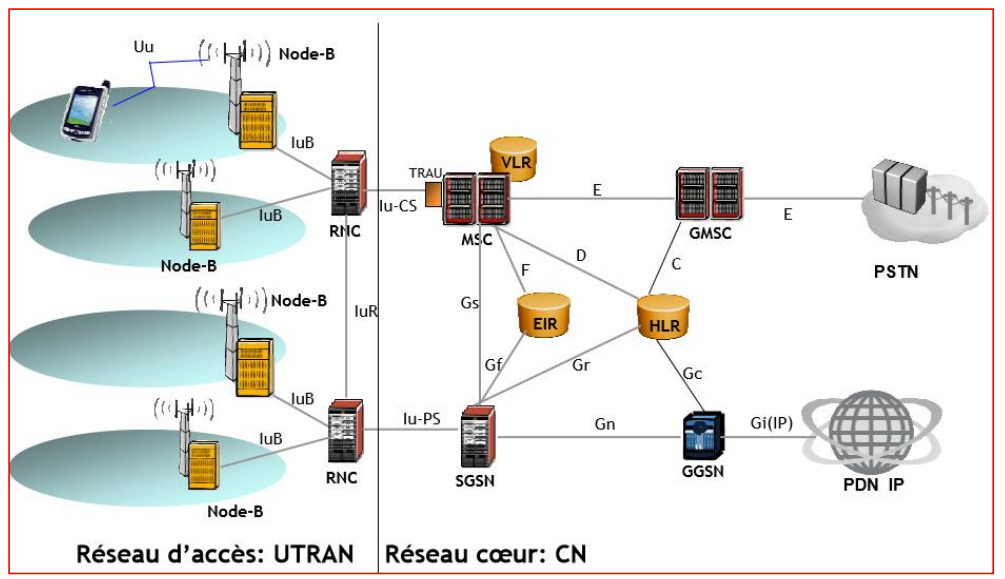 Le système UMTS
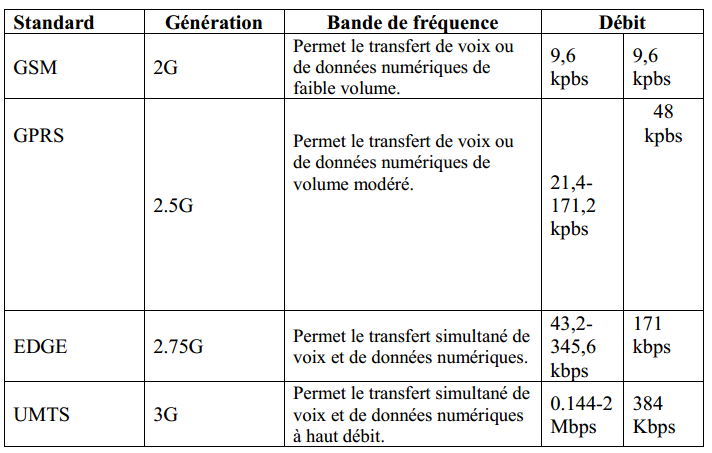 L’Evolution de l’UMTS (3.5 G)
L’UMTS connaît deux évolutions majeures : 
• Le HSPA (High Speed Packet Access)
• Le HSPA+ (High Speed Packet Access+).
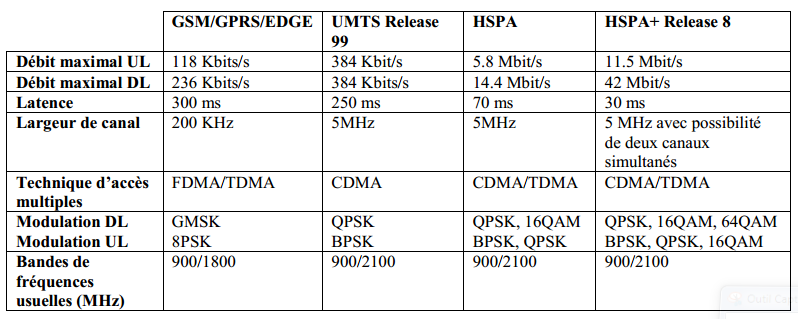 La norme LTE
La norme LTE (Long Term Evolution of 3G) est dite 3.99G. Pour les opérateurs, cette norme implique de changer le cœur des réseaux, cette modification a été réalisé dans la 4G.
LTE-Advanced est une norme de la 4 G définie par 3GPP (la fin 2011) qui fait partie des technologies réseaux retenues par UIT, il représente la vraie 4G. C’est une évolution de la norme LTE, il capable de fournir des débits supérieurs à 1 Gb/s à l’arrêt et à plus de 100 Mb/s pour un mobile en mouvement (à comparer à 20 MHz maximum en LTE) et .des performances radios accrues grâce aux évolutions de la technologie MIMO (8 antennes en émission x8 antennes en réception).
La norme LTE
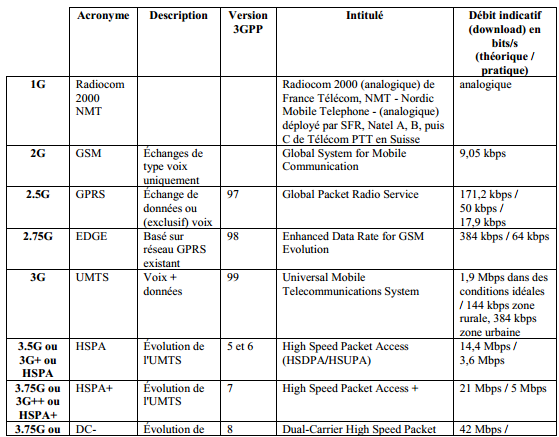 La norme LTE
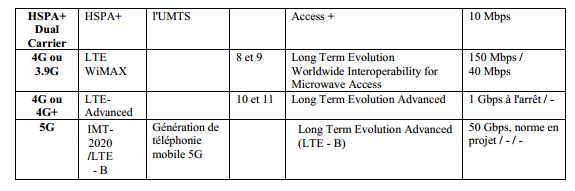 Les supports et les protocoles
Un Operations Support System ou un Operational Support System (abrégé en OSS) est l'ensemble des composants opérationnels ou les systèmes informatiques utilisés par un opérateur de télécommunications. Elle est synonyme de maintenance opérationnelle dans le domaine des télécommunications. Le terme OSS est habituellement synonyme de systèmes de réseaux informatiques qui comprend : le réseau de télécommunications lui-même et le maintien des processus tels que la maintenance du réseau.
Les supports et les protocoles
Un Business Support System (abrév. BSS) est l'ensemble des composants fonctionnels ou les activités qui définissent le métier d'un opérateur de télécommunications, et qui sont assurées par son exploitation opérationnelle (OSS). Le terme BSS ne se limite plus maintenant aux opérateurs de téléphonie mobile, fixe ou du câble, mais peut également s'appliquer aux prestataires de services dans tous les secteurs tels que les services publics. Les cas typiques d'activités qui comptent dans le cadre BSS sont la gestion client (prise de commande, gestion des données), la gestion des données d'une commande, la facturation (billing), la tarification (rating).
Les supports et les protocoles
L'HyperText Transfer Protocol, (HTTP) est un protocole de communication clientserveur développé pour le World Wide Web. HTTP est un protocole de la couche application. Il peut fonctionner sur n'importe quelle connexion fiable, dans les faits on utilise le protocole TCP comme couche de transport. Les clients HTTP les plus connus sont les navigateurs Web permettant à un utilisateur d'accéder à un serveur contenant les données. L’HyperText Markup Language, (HTML), est le format de données conçu pour représenter les pages web.
Les supports et les protocoles
Le protocole Wireless Application Protocol (WAP) est un protocole de communication apparu en France en 1999 qui permettait d'accéder à Internet à partir d'un appareil de transmission sans fil, comme un téléphone mobile ou un assistant personnel. Il redéfinit le protocole HTTP, le format de présentation HTML
Les supports et les protocoles
Session Initiation protocol (SIP) est un protocole de signalisation défini par l’IETF (Internet Engineering Task Force) permettant l’établissement, la libération et la modification de sessions multimédias. Il hérite de certaines fonctionnalités des protocoles http (Hyper Text Transport Protocol) utilisé pour naviguer sur le WEB, et SMTP (Simple Mail Transport Protocol) utilisé pour transmettre des messages électroniques (E-mails). SIP s’appuie sur un modèle transactionnel client/serveur comme HTTP. L’adressage utilise le concept d’URL SIP (Uniform Resource Locator) qui ressemble à une adresse E-mail.
SIP a été étendu afin de supporter de nombreux services tels que la présence, la messagerie instantanée (similaire au service SMS dans les réseaux mobiles), le transfert d’appel, la conférence, les services complémentaires de téléphonie, etc.
Les supports et les protocoles
L’IP Multimedia Subsytem (IMS) est une architecture de réseau et de service qui permet le contrôle de sessions multimédia sur un réseau IP. Elle supporte des sessions temps réels (voix, vidéotéléphonie, conférence, IPTV), pseudo temps réel (tchat, push to talk) et non temps réel (SMS).